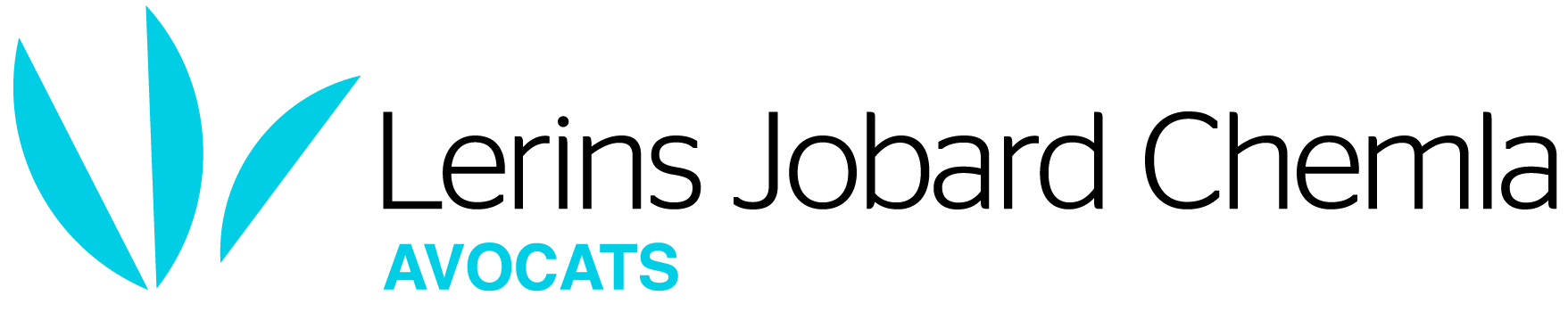 Actifs immatériels : Identifier + Sécuriser = Valoriser
ATELIER AU VILLAGE BY CA
4 mars 2015

Mathilde Croze - Avocat
LERINS JOBARD CHEMLA AVOCATS
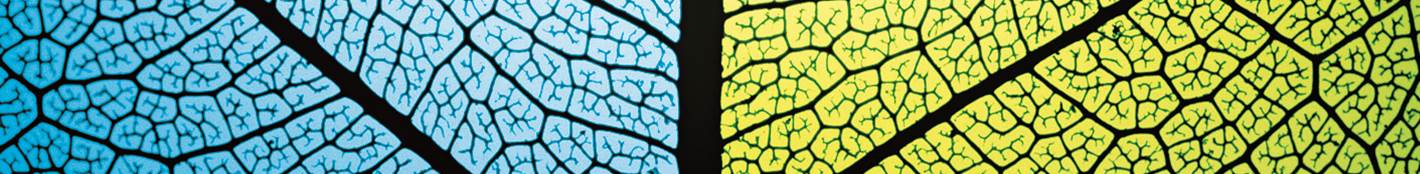 LERINS JOBARD CHEMLA AVOCATS – 50, boulevard de Courcelles 75017 PARIS – 01 42 89 34 40 – www.ljcavocats.com
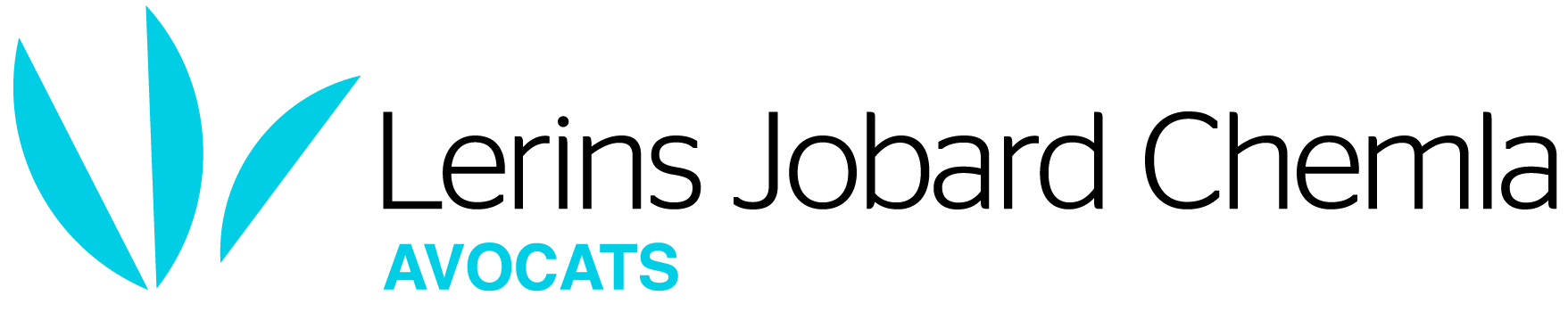 Identifier vos actifs immatériels
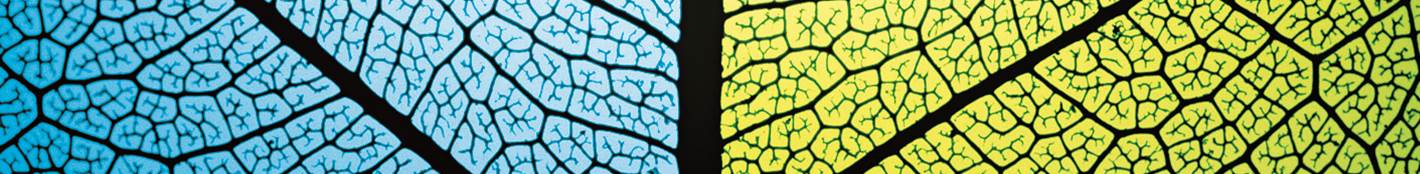 LERINS JOBARD CHEMLA AVOCATS – 50, boulevard de Courcelles 75017 PARIS – 01 42 89 34 40 – www.ljcavocats.com
Identifier vos actifs immatériels
Qu’est-ce qu’un actif immatériel :

	Définition comptable : « l’actif sera nécessairement un élément du patrimoine figurant au bilan. Cet actif pourra être corporel ou incorporel ».
Définition juridique : « un actif est un élément de patrimoine qui peut faire l’objet d’un droit de propriété ».
Anglo-saxonne :  « un actif est un ensemble de profits futurs probables obtenus ou contrôlés par une entité donnée suite à des évènements ou des transactions passées ». 

Conclusion : absence de définition généralement acceptée, un actif immatériel recouvre des réalités différentes en fonction des interlocuteurs.
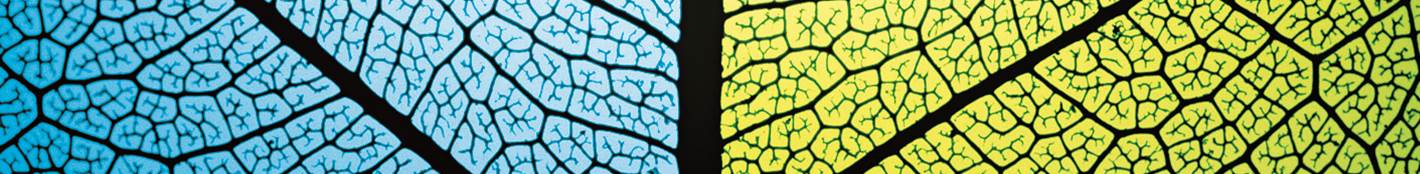 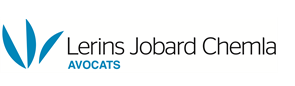 Identifier vos actifs immatériels
Proposition de définition d’un actif immatériel : Un actif immatériel est : 
un élément du patrimoine en ce sens qui appartient à l’entreprise, 
dont elle dispose de façon durable ou pendant une certaine durée,
identifiable, 
intangible, c’est-à-dire sans substance physique,
qui peut devenir un actif au sens comptable du terme lorsque certaines conditions sont réunies 
ayant une valeur pour celui qui le détient en ce sens qu’il est source, seul ou avec d’autres, de profits 
qui peut faire l’objet d’un droit de propriété ou non (ainsi la valeur peut être décorrélée du titre de propriété à proprement parler).
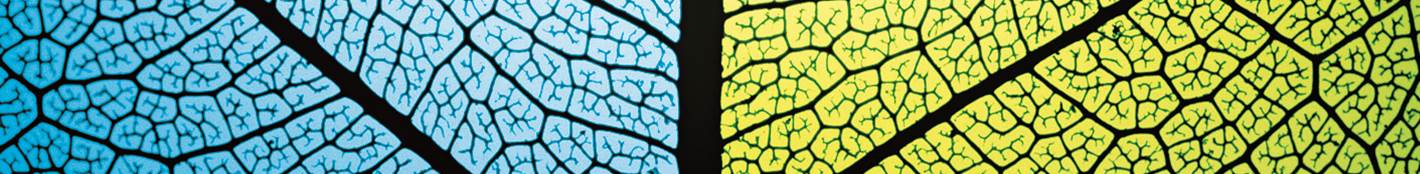 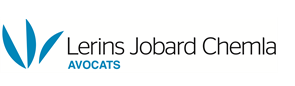 Identifier vos actifs immatériels
Tentative de classification des actifs immatériels :

	Actifs immatériels relevant des droits liés à la propriété intellectuelle
Actifs immatériels nés d’autorisations administratives 
Actifs immatériels nés de droits contractuels
Actifs immatériels nés de la protection offerte à travers la jurisprudence en matière de responsabilité
Actifs immatériels nés de la capacité de l’entreprise à s’en réserver l’accès elle-même, à ses risques et périls
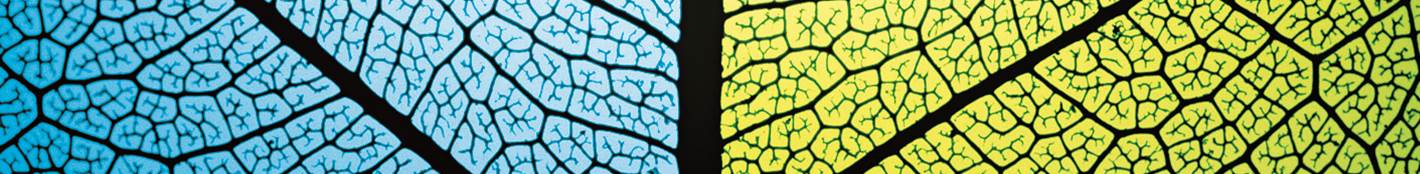 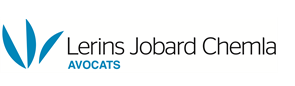 Identifier vos actifs immatériels
Tentative de classification des actifs immatériels :

	Actifs immatériels relevant des droits liés à la propriété intellectuelle :
la propriété industrielle (enregistrement): une invention d’ordre technique protégeable par un brevet, une création utilitaire protégeable par un dessin ou modèle, un vocable protégeable par un dépôt de marque ;
la propriété littéraire et artistique (absence d’enregistrement): une œuvre de l’esprit protégeable par le droit d’auteur (texte, image etc.) 
ceux relevant des domaines particuliers de l’informatique : une base de données, un logiciel, les puces et semi-conducteurs, les noms de domaines.
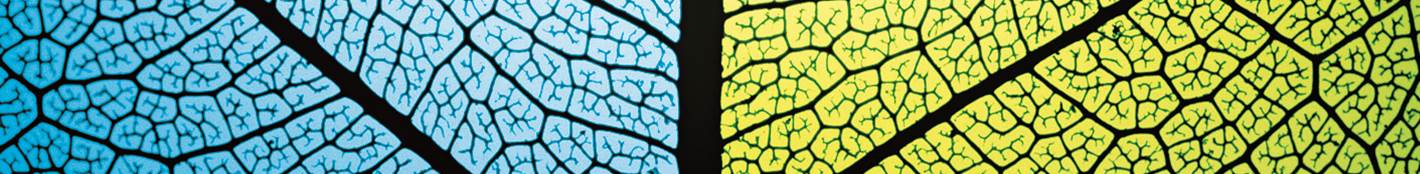 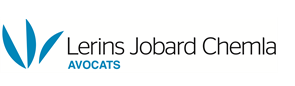 Identifier vos actifs immatériels
Tentative de classification des actifs immatériels :

	Actifs immatériels nés d’autorisations administratives : ces autorisations relèvent de dispositions législatives et réglementaires :
autorisations de mise sur le marché (médicaments, dispositifs médicaux…)
autorisations ou agrément relatif à une activité : service de paiement (ACPR), hébergement de données de santé (ASIP), jeux en ligne (ARJEL)... )
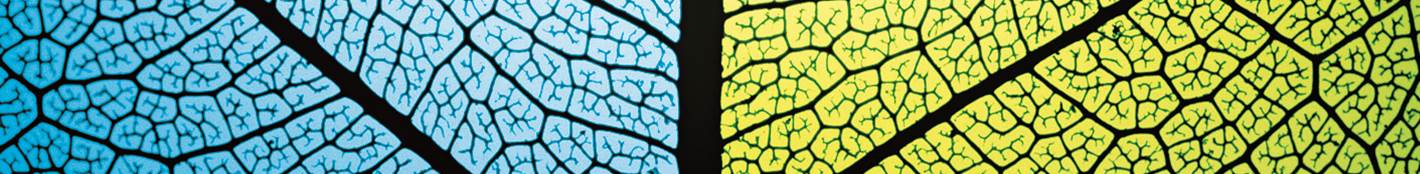 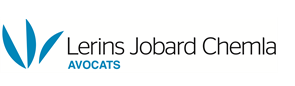 Identifier vos actifs immatériels
Tentative de classification des actifs immatériels :

	Actifs immatériels nés de droits contractuels
Contrats commerciaux : franchises, licences (l’exemple d’une licence de logiciel…),
Engagements de non-concurrence 
Engagements de confidentialité
Exclusivité
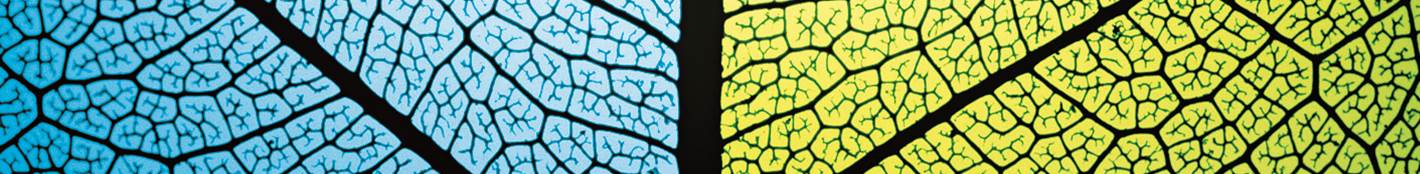 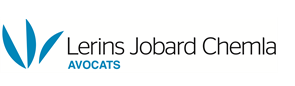 Identifier vos actifs immatériels
Tentative de classification des actifs immatériels :

	Actifs immatériels nés de la protection offerte à travers la jurisprudence en matière de responsabilité (en particulier le parasitisme ou la concurrence déloyale) : 
Savoir-faire,
Nom commercial, enseigne,
Idées et concepts,
Appellation d’origine (AOC, AOP) ;
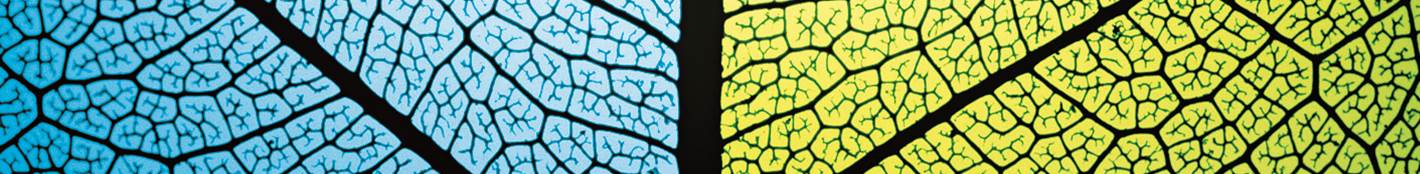 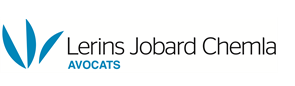 Identifier vos actifs immatériels
Tentative de classification des actifs immatériels :

	Actifs immatériels nés de la capacité de l’entreprise à s’en réserver l’accès elle-même, à ses risques et périls :
Fichiers clients, fournisseurs, distributeurs…
Process interne
Organisation 
L’humain
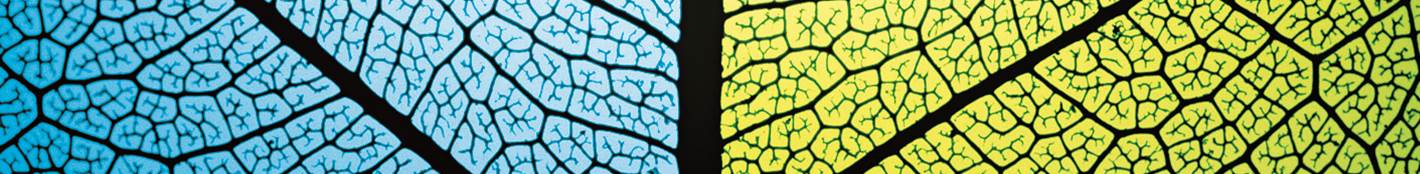 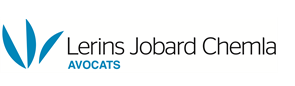 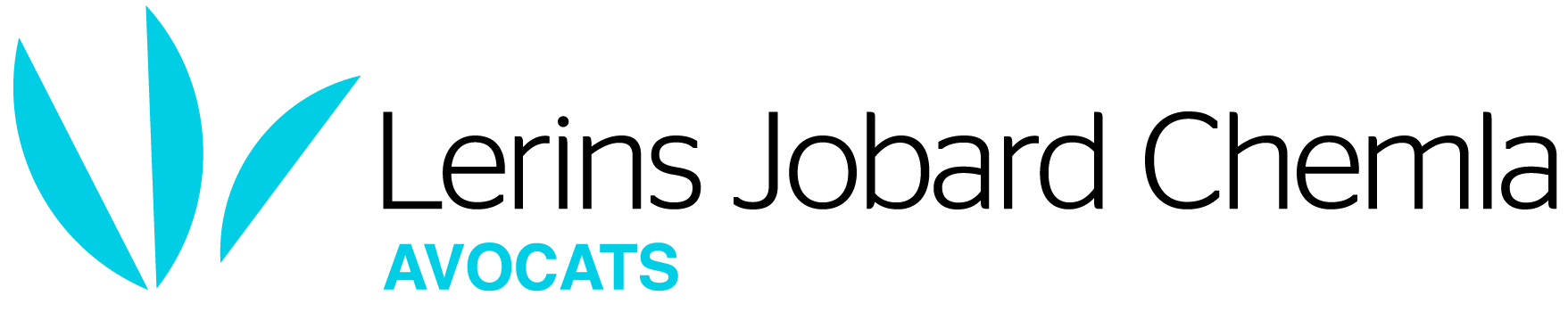 Les outils juridiques pour protéger et/ou sécuriser vos actifs immatériels
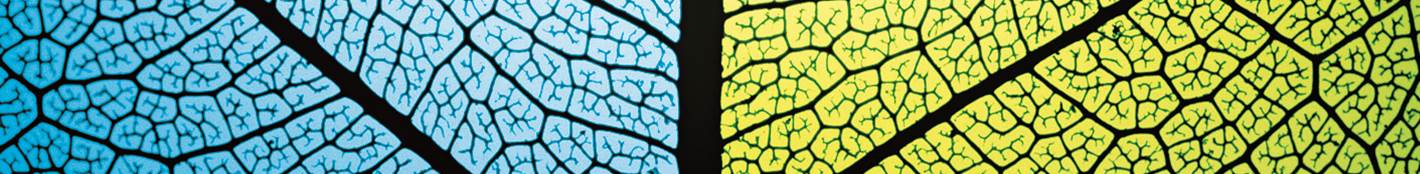 LERINS JOBARD CHEMLA AVOCATS – 50, boulevard de Courcelles 75017 PARIS – 01 42 89 34 40 – www.ljcavocats.com
Les outils juridiques pour protéger et/ou sécuriser vos actifs immatériels
Les droits de propriété industrielle: Titre de propriété délivré par une autorité administrative (ex: INPI)

	Marque: “signe” servant à distinguer vos produits ou services de ceux de concurrents
	Brevet : protège une innovation technique, c’est-à-dire un produit ou un procédé qui apporte une nouvelle solution technique à un problème technique donné.
	Dessins & modèles : protège l’apparence de vos produits, selon qu’ils se matérialisent par des éléments graphiques de 2 dimensions (dessins) ou de 3 dimensions (modèles).
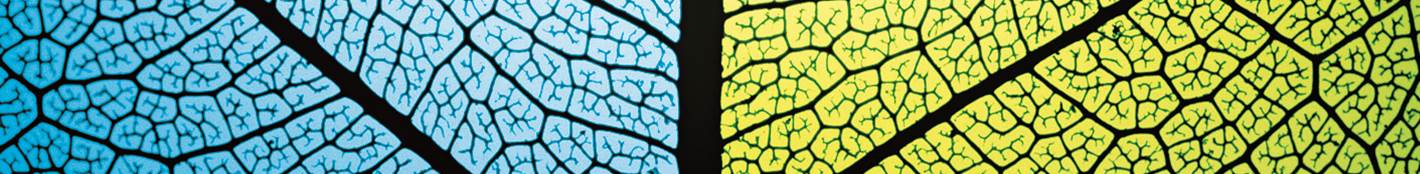 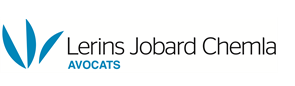 Les outils juridiques pour protéger et/ou sécuriser vos actifs immatériels
Les droits de propriété industrielle: Titre de propriété délivré par une autorité administrative (ex: INPI)

	Marque: “signe” servant à distinguer vos produits ou services de ceux de concurrents :
Un mot, un nom, un slogan, des chiffres, des lettres, un dessin ou un logo, un son, en 3 dimensions
Disponible, valide et non descriptif
Droit conférant le droit d’être le seul à pouvoir utiliser la marque et vous pouvez poursuivre en justice toute personne qui imiterait ou utiliserait aussi votre marque
10 ans, renouvelable indéfiniment
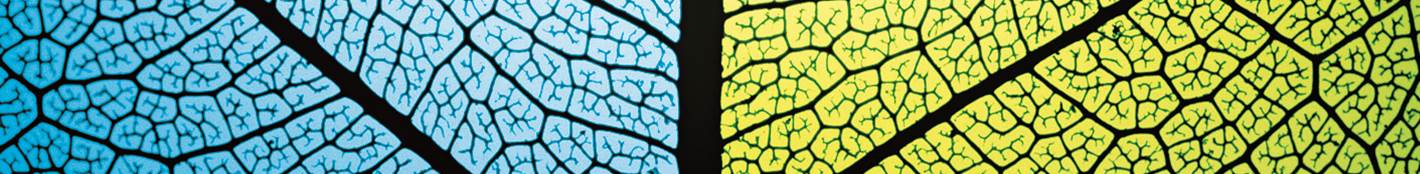 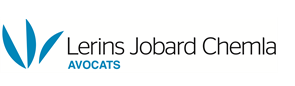 Les outils juridiques pour protéger et/ou sécuriser vos actifs immatériels
Les droits de propriété industrielle: Titre de propriété délivré par une autorité administrative (ex: INPI)

	Brevet : protège un produit ou un procédé qui apporte une nouvelle solution technique à un problème technique donné.
Confère monopole d’exploitation pour 20 ans maximum. 
Conditions : être une innovation technique, nouvelle, impliquant une activité inventive et être susceptible d’application industrielle.
Inventions non brevetables ex: les idées, les découvertes, les théories scientifiques et les méthodes mathématiques, les créations esthétiques et ornementales, les plans, principes et méthodes,  les seuls programmes d’ordinateur, les obtentions végétales, les inventions contraires à l’ordre public ou aux bonnes mœurs…
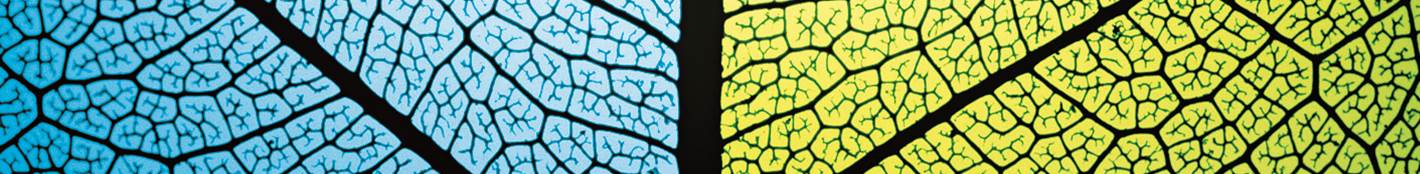 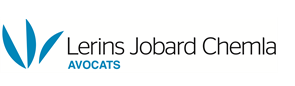 Les outils juridiques pour protéger et/ou sécuriser vos actifs immatériels
Les droits de propriété industrielle: Titre de propriété délivré par une autorité administrative (ex: INPI)

	Dessins & modèles : protège l’apparence de tout ou partie de vos produits en 2 dimensions (dessins) ou de 3 dimensions (modèles).
Apparence caractérisée par des éléments visuels, ex: lignes, contours, couleurs, forme, texture ou les matériaux utilisés ou sa décoration.
Interdictions : pas de programme d’ordinateur, les caractéristiques ne sont pas exclusivement imposées par la fonction technique du produit ou le besoin d’être associé à un autre produit.
Conditions : nouveauté et caractère propre,  légitimité du déposant, éléments visibles lors d’une utilisation normale 
protection : 5 ans en 5 ans, jusqu’à une période maximale de 25 ans.
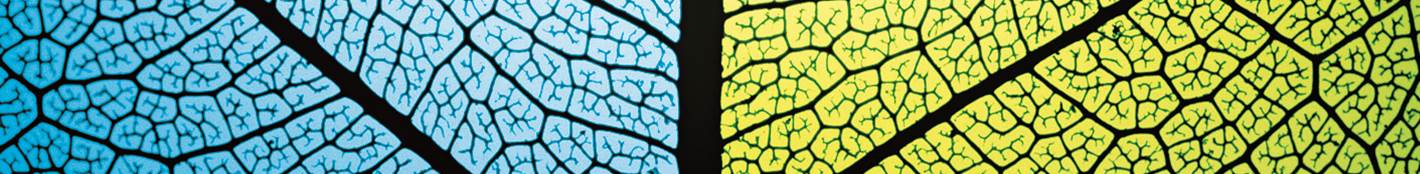 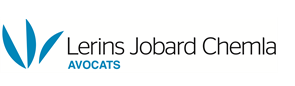 Les outils juridiques pour protéger et/ou sécuriser vos actifs immatériels
Les droits de propriété intellectuelle: 

Le droit d’auteur: protège les créations de forme originales empruntes de la personnalité de leur auteur 
Aucune formalité ou enregistrement nécessaire : protection dès leur création mais il peut être utile de se constituer une preuve de l’antériorité
Droits patrimoniaux : droits de reproduction et de représentation
Droits moraux :  droit de divulgation et au retrait, droit à la paternité et à l’intégrité de l’œuvre 
Durée de la protection : 70 ans après la mort de l’auteur 
La cession / licence obéit à des règles strictes faute de quoi la cession/licence est nulle.
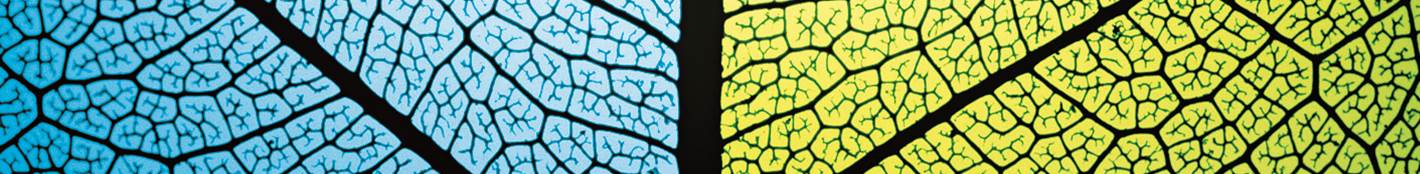 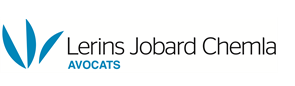 Les outils juridiques pour protéger et/ou sécuriser vos actifs immatériels
Les droits de propriété intellectuelle: 

Le droit d’auteur sur les logiciels: Originalité = un effort personnalisé allant au-delà de la simple mise en œuvre d'une logique automatique et contraignante.  
La protection du logiciel ne s'étend pas aux idées, ce qui exclut : les fonctionnalités, les algorithmes, les interfaces et les langages de programmation
Seule la mise en forme de ces idées peut faire l'objet d'une protection:  l'architecture, le code source, le code objet, les versions, les écrans et modalités d'interactivité (si originaux), le matériel de conception préparatoire (ébauches, maquettes, analyses fonctionnelles, la documentation de conception intégrée au logiciel, les prototypes…)
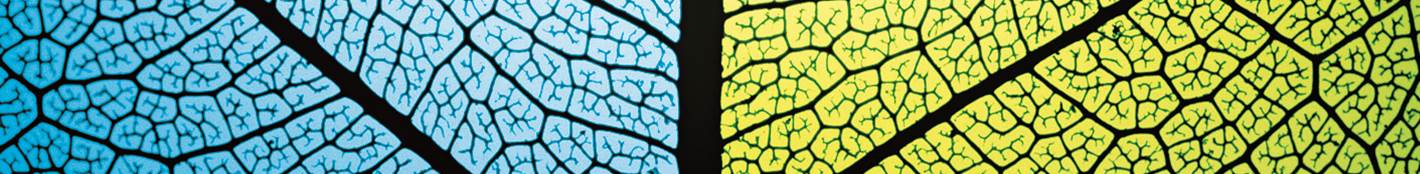 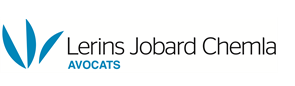 Les outils juridiques pour protéger et/ou sécuriser vos actifs immatériels
Les droits de propriété intellectuelle: 

Le droit d’auteur sur les logiciels: 
Aucune formalité ou enregistrement nécessaire : protection dès leur création mais utilité d’un dépôt du logiciel de type APP (Agence pour la protection des programmes). 
L‘APP donne un identifiant IDDN (sorte de carte d'identité) ; il permet donc de démontrer l'existence de l'œuvre, les droits du créateur et faciliter la sanction des contrefaçons.
Donne une date certaine et constitue un moyen de preuve.
Le dépôt à l'APP prévoit en effet une possibilité d'accès au programme source en cas de défaillance de l'auteur.
Durée de la protection : 70 ans après sa création
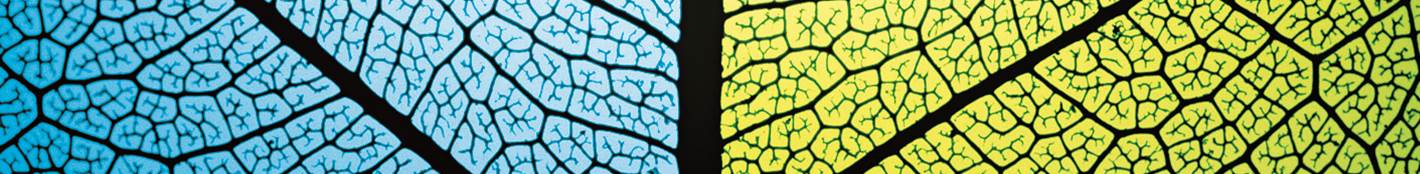 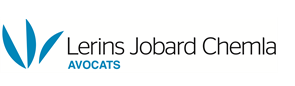 Les outils juridiques pour protéger et/ou sécuriser vos actifs immatériels
Les droits de propriété intellectuelle: 

Le droit d’auteur sur les logiciels: 
Droits patrimoniaux : reproduction, traduction ou l'adaptation - la mise sur le marché à titre onéreux ou gratuit
Droits moraux : du droit au nom et droit de divulgation
Titulaire : 
lorsque le logiciel est créé par un seul auteur, il appartient à celui-ci
lorsque le logiciel a plusieurs auteurs personnes physiques = œuvre de collaboration qui appartient à ces différents coauteurs (l'indivision s'applique)
lorsque le logiciel est réalisé par une équipe coordonnée par une personne prenant l'initiative de la création et qui édite et diffuse le produit = œuvre collective et le logiciel appartient à cette personne
Lorsque les logiciels sont développés dans l'entreprise, les droits patrimoniaux sont dévolus à l'employeur.
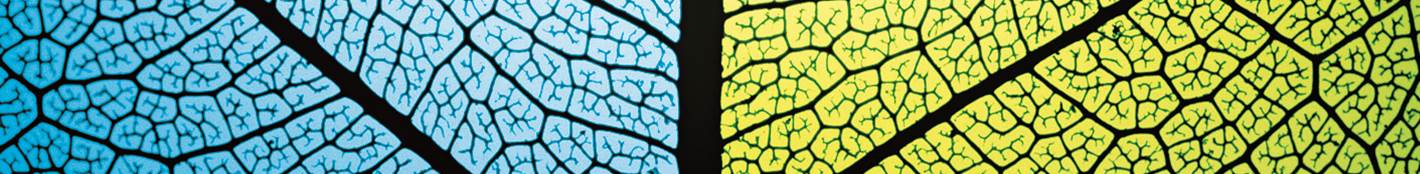 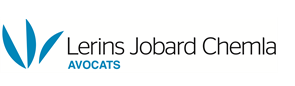 Les outils juridiques pour protéger et/ou sécuriser vos actifs immatériels
Les droits de propriété intellectuelle: 

Le droit d’auteur sur les bases de données: protège le contenu de la base lorsque la constitution, la vérification ou la présentation de celui-ci atteste d'un investissement financier, matériel ou humain substantiel
Aucune formalité ou enregistrement nécessaire 
Faculté d'interdire la réutilisation, par la mise à la disposition du public, l'extraction, par transfert permanent ou temporaire 
de la totalité ou d'une partie qualitativement ou quantitativement substantielle du contenu d'une base sur un autre support, par tout moyen et quelle qu'en soit la forme.
Durée de la protection : 15 ans sauf « rechargement » par un nouvel investissement
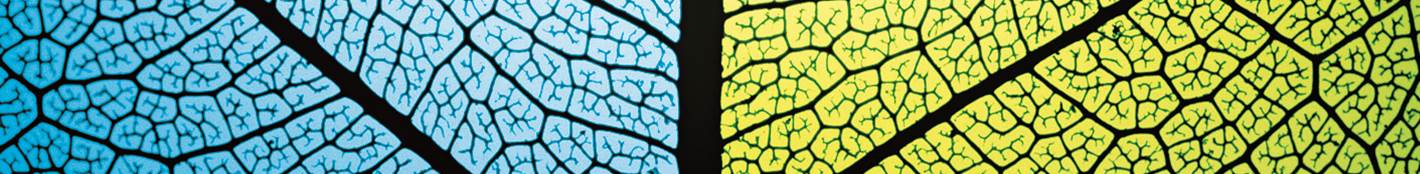 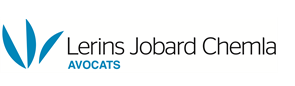 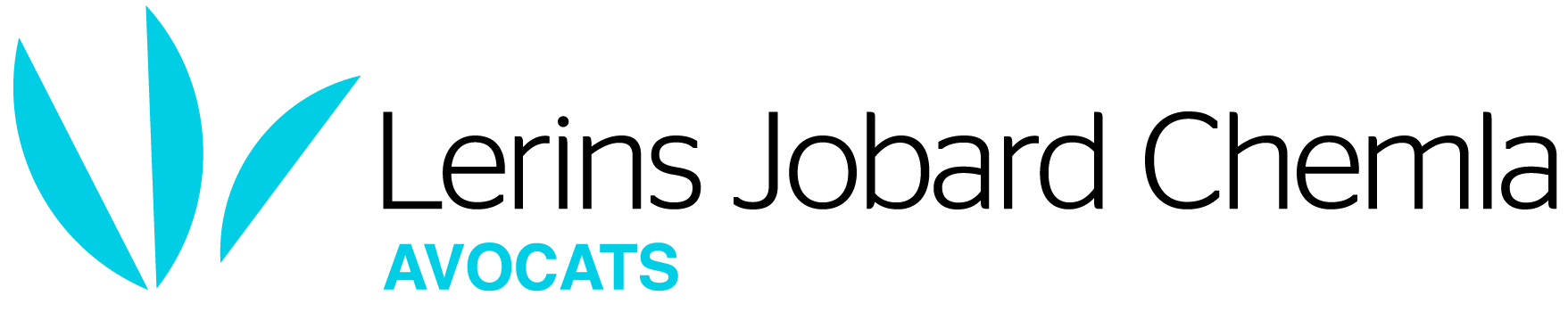 Les bonnes pratiquescontractuelles, matérielles et organisationnelles
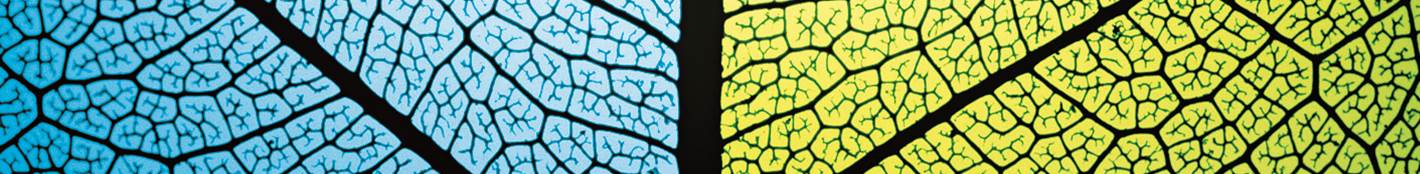 LERINS JOBARD CHEMLA AVOCATS – 50, boulevard de Courcelles 75017 PARIS – 01 42 89 34 40 – www.ljcavocats.com
Précautions contractuelles
Clause de cession de droits / licences : 
La plus entendue possible lorsque vous en êtes bénéficiaire 
La plus restrictive possible lorsque vous concédez des droits 

Engagement de confidentialité 
Contrats visés : tous y compris les contrats de travail 
Durée : importance de prévoir une durée  + une durée réaliste
Sanctions : quelles sanctions pour quelle efficacité

Engagement d’exclusivité et de non-concurrence
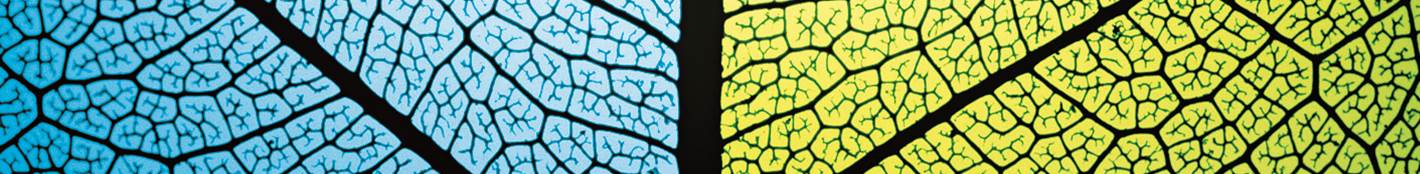 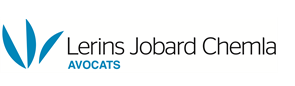 Précautions matérielles
Mettre en place des mesures pour restreindre les accès : 

Cryptage et mouchards

	Définition d’une politique de droit d’accès 

	Documentation des compétences et des connaissances
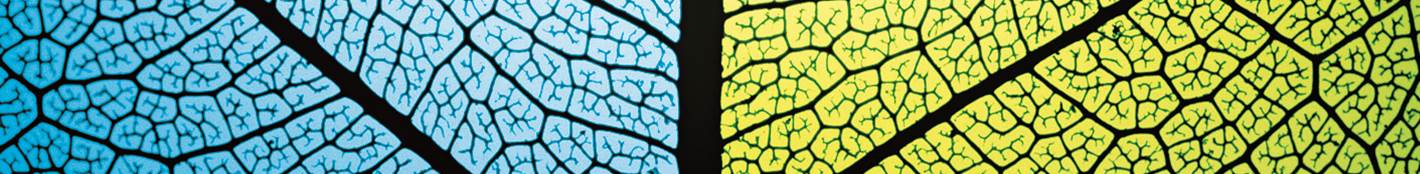 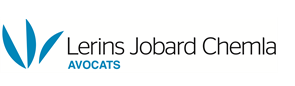 Précautions organisationnelles
Identification, classification et suivi 

Procédure de dépôt APP

	Sensibilisation et formation des équipes
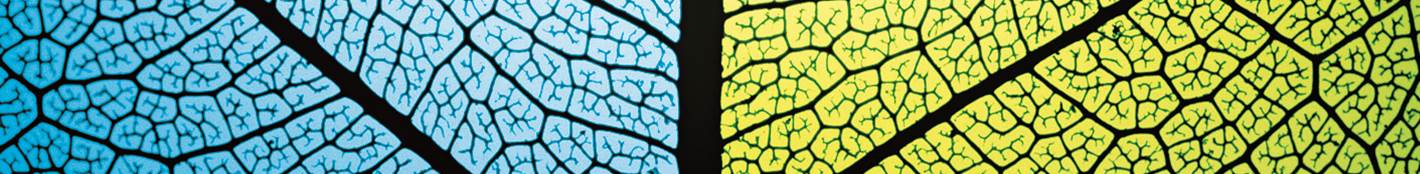 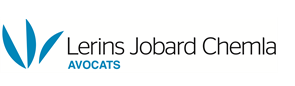 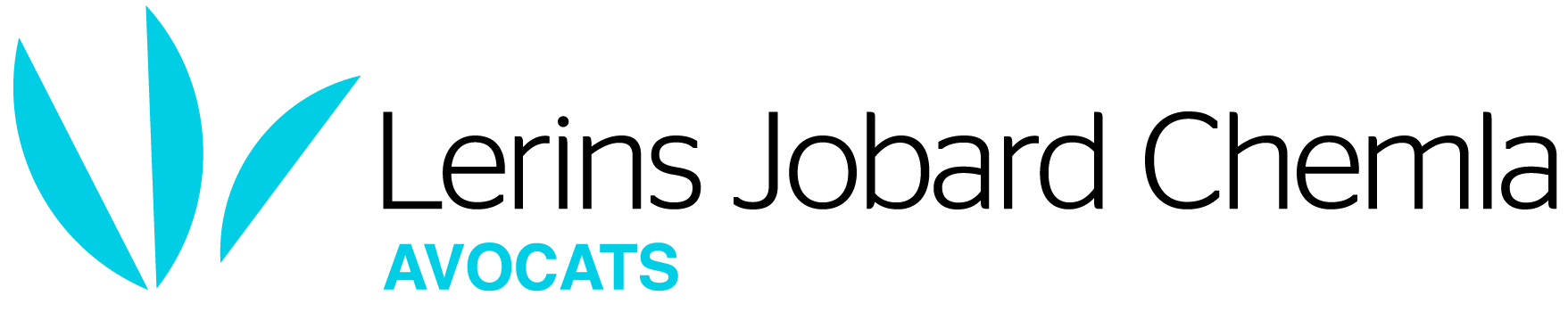 Cas pratiques QUESTIONS –REPONSES
Mathilde Croze – Avocat Counsel
LERINS JOBARD CHEMLA AVOCATS
50, boulevard de Courcelles -75017 PARIS
www.ljcavocats.com

m.croze@ljcavocats.com– 01 42 67 11 70
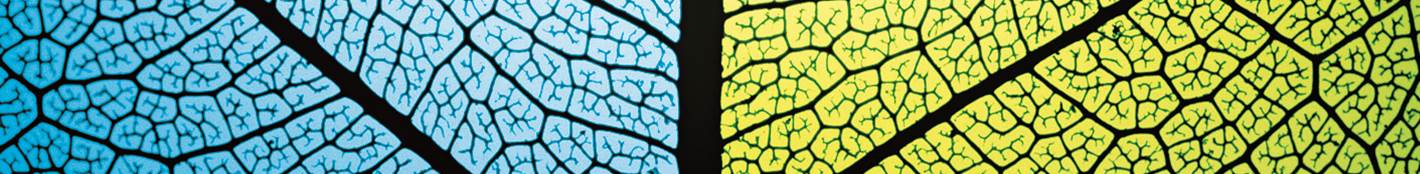 LERINS JOBARD CHEMLA AVOCATS – 50, boulevard de Courcelles 75017 PARIS – 01 42 89 34 40 – www.ljcavocats.com